By Sebastien Montella
Knowledge Graph Embedding
Link Prediction
5/28/2021
Orange Intern
1
Outline
Definition & Basics

Problem Setting

Approaches & Methods

Experiment & Evaluation
5/28/2021
Orange Intern
2
FUndamentals
5/28/2021
Orange Intern
3
Graph - Formalization
Undirected
+
Homogeneous
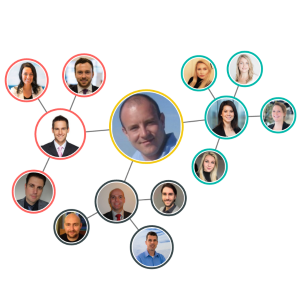 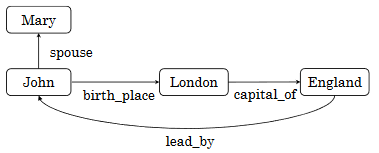 Directed
+
Heterogeneous
5/28/2021
Orange Intern
4
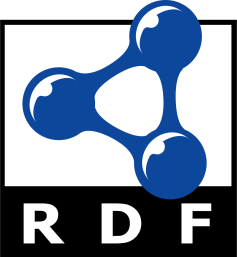 Resource Description Framework
5/28/2021
Orange Intern
5
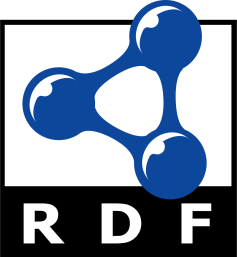 Resource Description Framework
Example
John
birth place
<John, birth place, Paris>
Paris
<John , spouse, Ava>
spouse
<Ava, lives in, Paris>
Ava
lives in
Oriented
Graph
RDF Triples
From Graph to Sentences . . .
5/28/2021
Orange Intern
6
Problem setting
5/28/2021
Orange Intern
7
Problem Setting - Motivation
The increase of Knowledge Bases (KBs) in RDF format enables the use of machine learning methods
Cost of Graph Analytics
Computation-wise
Space-wise
Bench of applications (question answering, profile summarization, reasoning, etc.)
5/28/2021
Orange Intern
8
[Speaker Notes: Why related to your thesis]
Problem Setting - Goal
Learn (useful) representations of the Knowledge Graph:
Entity-level ?
Relation-level ?
Triple –level ?
Subgraph level ?
Whole Graph level ?
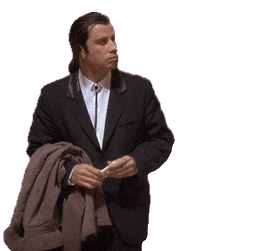 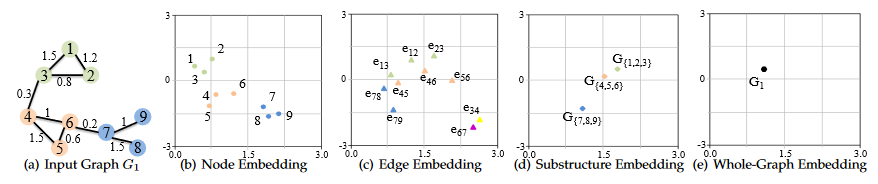 5/28/2021
Orange Intern
9
Problem Setting - Goal
Level of Embeddings depends on the task (and of the data . . .)
For protein classification, embedding a single atom may be useless. 
In dialog, classifying turns may leverage subgraph embeddings as features.
To provide in-depth NLU systems, a finer-grained approach would be appreciated, even combined level.
5/28/2021
Orange Intern
10
Problem Setting - Goal
5/28/2021
Orange Intern
11
Approaches & Methods
5/28/2021
Orange Intern
12
Approaches - Taxonomies
Different paradigms exist to embed entities and relations :
Proximity 
Entities close to each other should be close in the vector space
Edge Reconstruction 
Maximize the probability/ rank of entities linked to each other via a relation r, while minimizing it for unrelated entities.
Other
5/28/2021
Orange Intern
13
[Speaker Notes: Not complete  hard to define a complete and exact taxonomies among all techniques !]
Approaches – Link Prediction
KBs are in most cases incomplete  
Lack of data
Missing information
No deductive reasoning
Leverages of KBs completion by link prediction
Adding new information
Learning entities and relations embeddings 
5/28/2021
Orange Intern
14
[Speaker Notes: Not complete  hard to define a complete and exact taxonomies among all techniques !]
Methods - Timeline
(Some) Models on Link Prediction Task . .  .
NTN
NIPS
2013
TransH
AAAI
2014
DistMult
ICLR
2015
HolE
AAAI
2016
TorusE
AAAI
2018
KBGAN
NAACL
2018
TuckER
arxiv
2019
QuatE
NIPS
2019
ConvE
AAAI
2018
TransE
NIPS
2013
TransR
AAAI
2015
ComplEx
ICML
2016
DKRL
AAAI 2016
RotatE
ICLR 2019
RESCAL
ICML 2011
MuRP
NIPS
2019
5/28/2021
Orange Intern
15
What is a good model ?
Should have the capacity to model different type of relations between entities
Orange Intern
16
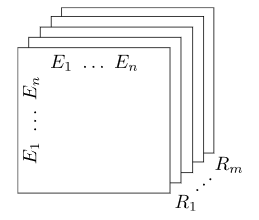 RESCAL
ICML 2011
Regularizer
Orange Intern
18
#TODO
NTN
NIPS
2013
Orange Intern
19
Remember Word Embedding ?
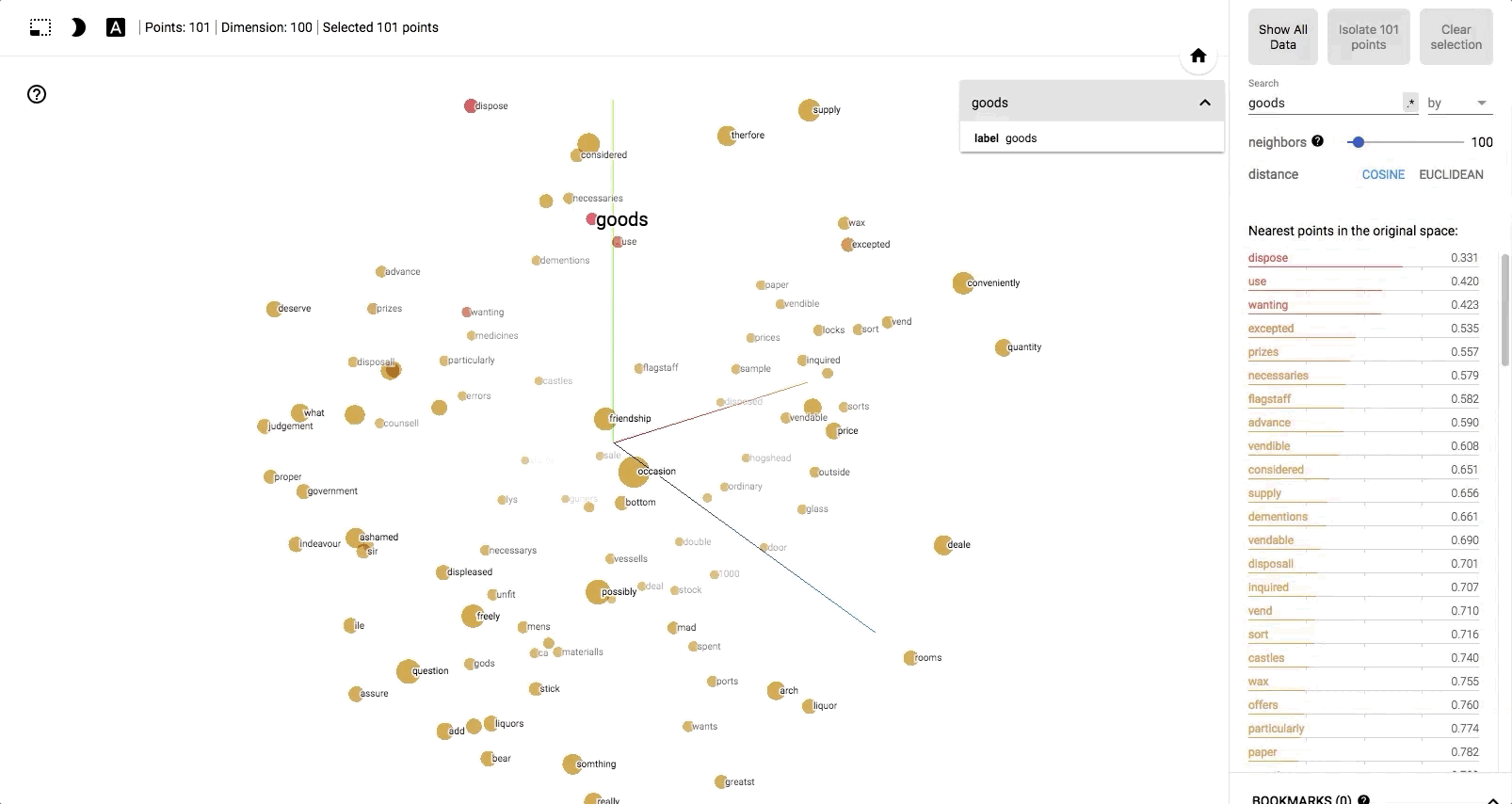 TransE
NIPS
2013
Orange Intern
20
Remember Word Analogy ?
Woman is to Queen as Man is to King
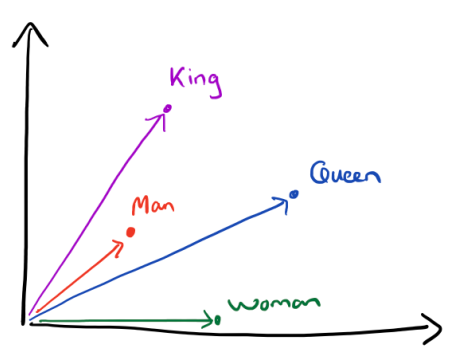 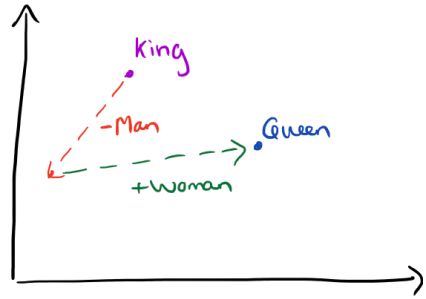 TransE
NIPS
2013
Orange Intern
21
Scoring function
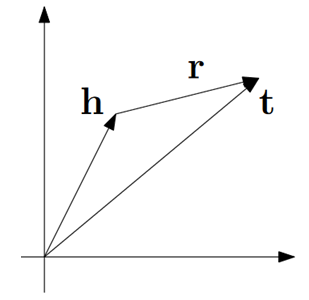 TransE
NIPS
2013
Orange Intern
22
[Speaker Notes: Distance function acting as the scoring function. Solely requirements for pple to create a new model is to define another scoring function, and there you go !]
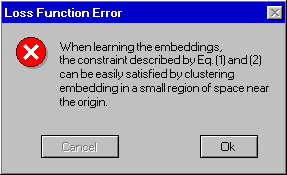 TransE
NIPS
2013
Orange Intern
23
Increase
entities norms!
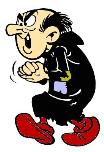 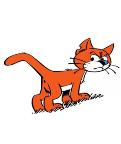 TransE
NIPS
2013
Orange Intern
24
From TransE to TransH
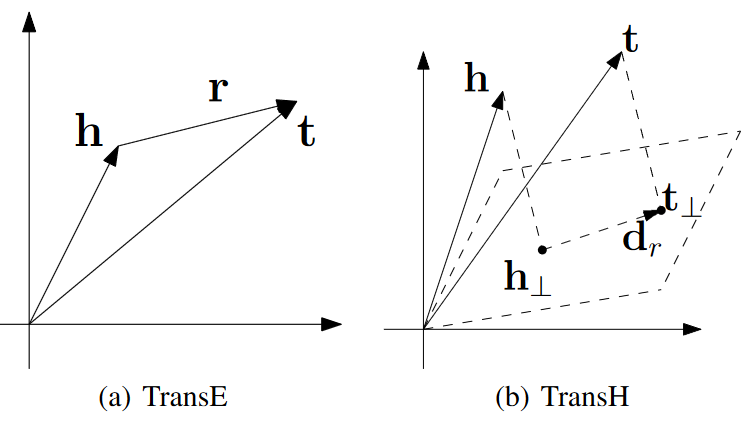 TransH
AAAI
2014
Zhen Wang, Jianwen Zhang, Jianlin Feng, Zheng Chen, Knowledge Graph Embedding by Translating on Hyperplanes, AAAI 2014.
Orange Intern
25
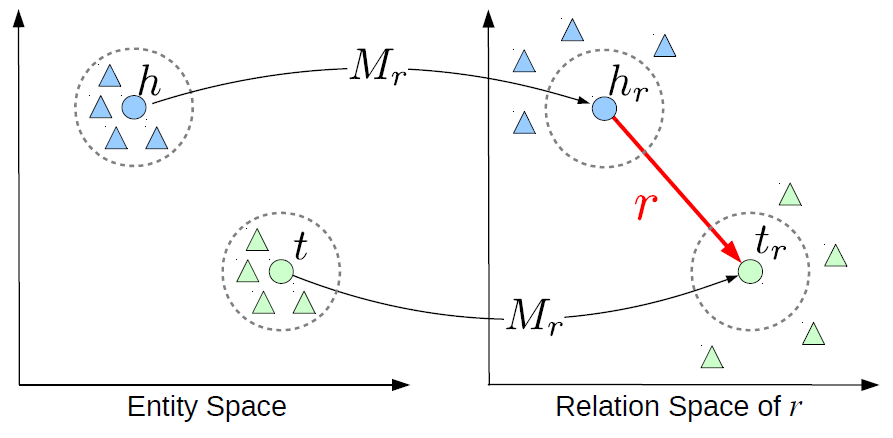 TransR
AAAI
2015
Orange Intern
26
DistMult
ICLR
 2015
Orange Intern
27
ComplEx
ICML 2016
Regularizer
Orange Intern
28
HolE
AAAI 2016
Orange Intern
29
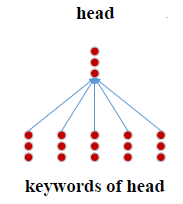 DKRL
AAAI
2016
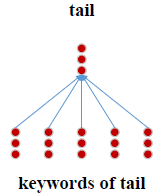 Orange Intern
30
What is a Torus?
 Hint:
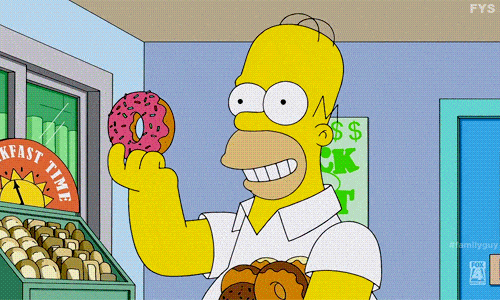 TorusE
AAAI
2018
Orange Intern
31
What is a Torus?
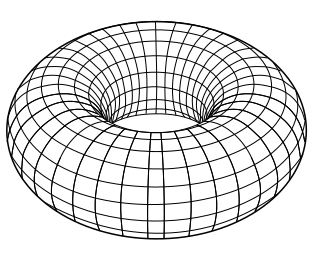 TorusE
AAAI
2018
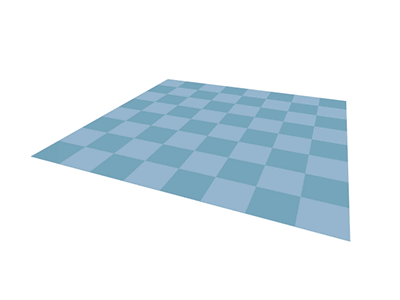 Orange Intern
32
TorusE
AAAI
2018
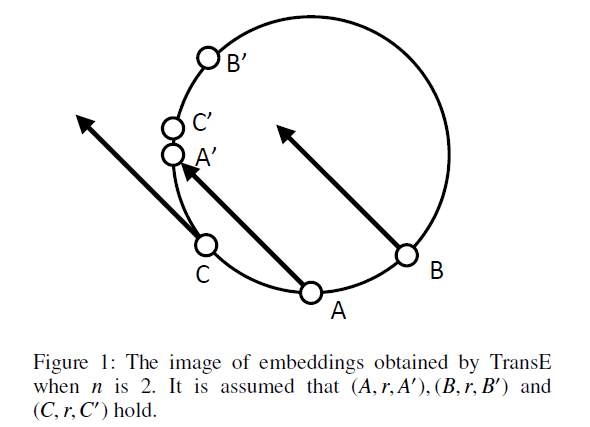 Orange Intern
33
TransE vs TorusE
TorusE
AAAI
2018
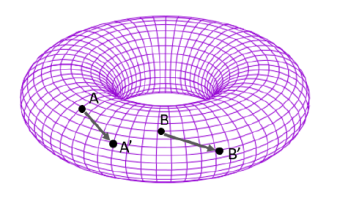 Orange Intern
34
ConvE
AAAI
2018
Orange Intern
35
KBGAN
NAACL2018
Orange Intern
36
RotatE
ICLR
2019
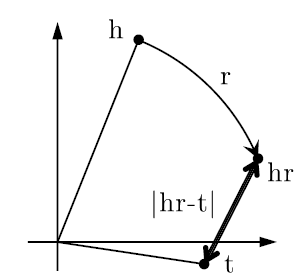 Orange Intern
37
TuckER
Arxiv
2019
Orange Intern
38
Hyperbolic space
Suitable for modelling hierarchical data
MuRP
NIPS
2019
Orange Intern
39
QuatE
NIPS
2019
Orange Intern
40
QuatE
NIPS
2019
Orange Intern
41
QuatE
NIPS
2019
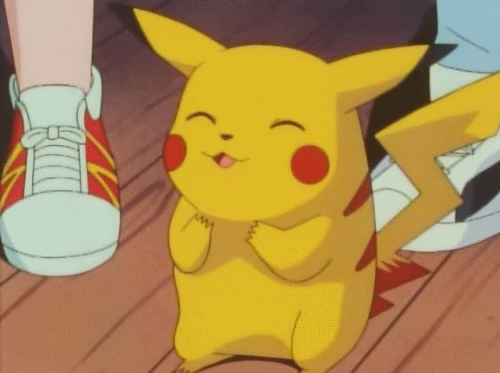 That was the last model … 
Orange Intern
42
Where to find triples ?
What about data ?
5/28/2021
Orange Intern
43
Datasets
Models trained on the Link Prediction Task are mostly evaluated using: 
Wordnet
Freebase
5/28/2021
Orange Intern
44
Datasets - WordNet
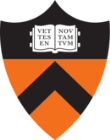 Lexical Database for English Language (Princeton university)
Words are linked by conceptual-semantic and lexical relations types
Ex: 
meat _hypernym beef  
yearly derivationally_related_form year
player _member_meronym team
Two subsets for Link Prediction 
WN18 (18 relations)
WN18RR (inverse relation removed)
5/28/2021
Orange Intern
45
Datasets - Freebase
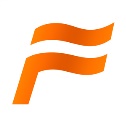 (Structured) General Human Knowledge
Stored as Triples (Entity-Relationship manner)
In 2014, 2.4 billion facts
Shut Down in 2016
Large Database
Two subsets for Link Prediction
FB15K (~15K entities, ~1400 relations)
FB15K-237 (237 relations, inversed relation removed
5/28/2021
Orange Intern
46
Datasets - Statistics
5/28/2021
Orange Intern
47
Experiment Protocol
EValuation
5/28/2021
Orange Intern
48
Evaluation
5/28/2021
Orange Intern
49
Evaluation
Experiment protocol - Example
(Trump, president of, U.S.A.)
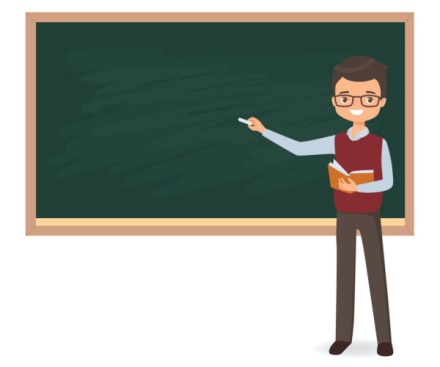 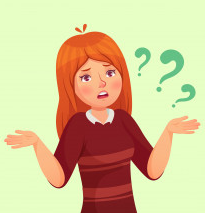 (?, president of, U.S.A)
TransE
5/28/2021
Orange Intern
50
Evaluation
Let’s rank entities I know based on my scoring function
Experiment protocol - Example
(Trump, president of, U.S.A.)
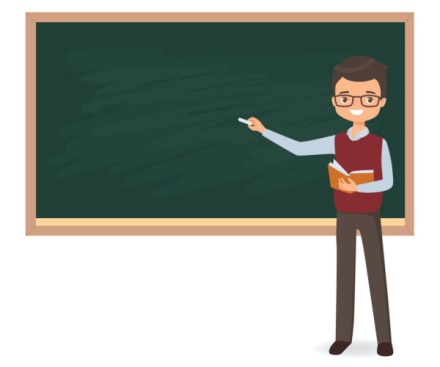 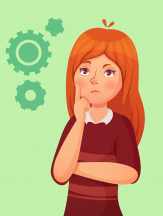 (?, president of, U.S.A)
TransE
5/28/2021
Orange Intern
51
Evaluation
Let’s rank entities I know based on my scoring function
Experiment protocol - Example
Let’s check the rank of the correct answer (Trump) . . .
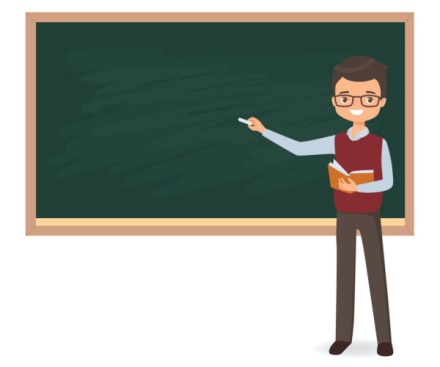 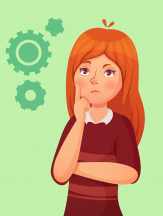 (?, president of, U.S.A)
TransE
Rank = 2
5/28/2021
Orange Intern
52
Evaluation
What the **** are MR, MRR, Hit@1, Hit@3 and Hit@10 ??
Experiment protocol - Example
You ranked the correct answer 2nd ! 
Your MR is 2, MRR is 0.5, Hit@1 is 0, and both Hit@3 and Hit@10 are 1.
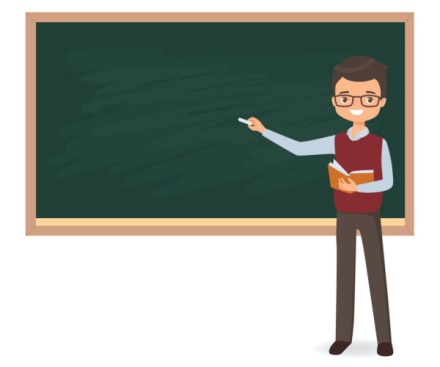 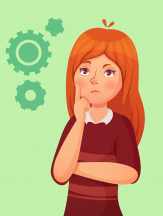 (?, president of, U.S.A)
TransE
5/28/2021
Orange Intern
53
Metrics
Mean Rank (MR)

Mean Reciprocal Rank (MRR)

Hit@N
5/28/2021
Orange Intern
54
Mean Rank (MR)
Number of testing triplet
5/28/2021
Orange Intern
55
Mean Reciprocal Rank (MRR)
Number of testing triplet
5/28/2021
Orange Intern
56
Hit@N
Ratio of correct entities ranked in the top-n entities according to the model
Hit@1: Proportion of correct entities predicted as the top entity (rank = 1)
Hit@1=30%  30% of correct entities ranked 1st 
Hit@3: Proportion of correct entities predicted in the top-3
Hit@3=55% 55% of correct entities ranked in the top-3
Hit@10:  Proportion of correct entities predicted in the top-10
Hit@10=75% 75% of correct entities ranked in the top-10
5/28/2021
Orange Intern
57
(Some) Results – On WN18
5/28/2021
Orange Intern
58
[Speaker Notes: Shown results may be different when compared with other papers . . . Be aware !]
(Some) Results – On FB15K
5/28/2021
Orange Intern
59
(Some) Results – On WN18RR
5/28/2021
Orange Intern
60
(Some) Results – On FB15K-237
5/28/2021
Orange Intern
61
Q&A
5/28/2021
Orange Intern
62